Figure 9. Low-power photomicrographs of representative injection sites and retrograde and anterograde labeling. (a) BDA ...
Cereb Cortex, Volume 18, Issue 5, May 2008, Pages 1094–1111, https://doi.org/10.1093/cercor/bhm146
The content of this slide may be subject to copyright: please see the slide notes for details.
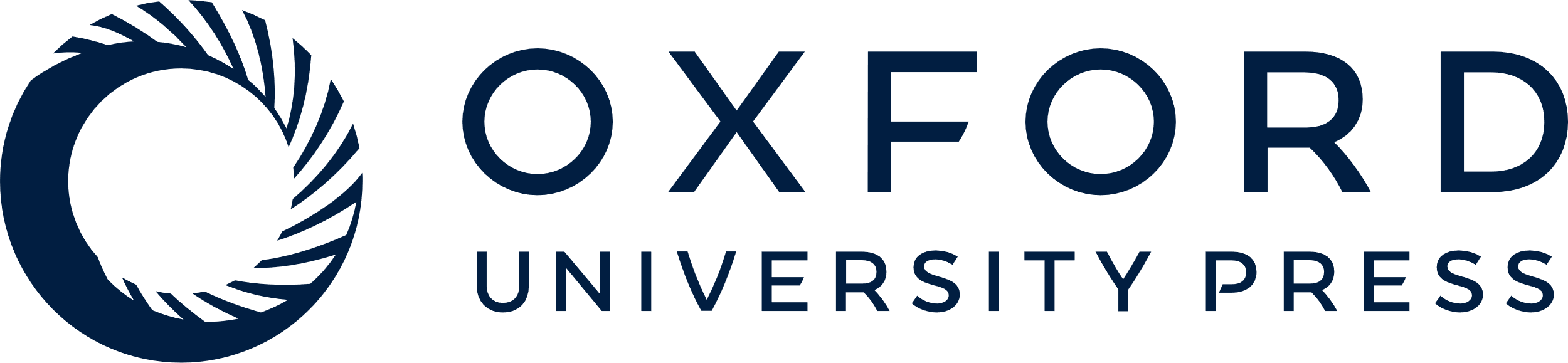 [Speaker Notes: Figure 9. Low-power photomicrographs of representative injection sites and retrograde and anterograde labeling. (a) BDA injection site in Case 30l. (b) DY injection site in Case 20. (c): BDA labeling in SII. (d) BDA labeling in area TEa. (e) DY-labeled neurons in SII from Case 20. (f) DY-labeled neurons in TEa from Case 20. (g) BDA labeling in area TEm. (h) BDA labeling in the lSTS (areas TEa and TEm). The fundus of the superior temporal sulcus (ST) is on the right. (i) BDA labeling in area 12. (j) BDA labeling in area 46. (k) BDA labeling in the postarcuate cortex (area F5, d in Fig. 8). Calibration bars in a, b, h, k = 1 mm, in c, d, e, f, g, i, j = 500 μm. Abbreviations as in Figures 1.


Unless provided in the caption above, the following copyright applies to the content of this slide: © The Author 2007. Published by Oxford University Press. All rights reserved. For permissions, please e-mail: journals.permissions@oxfordjournals.org]